Voter Rights
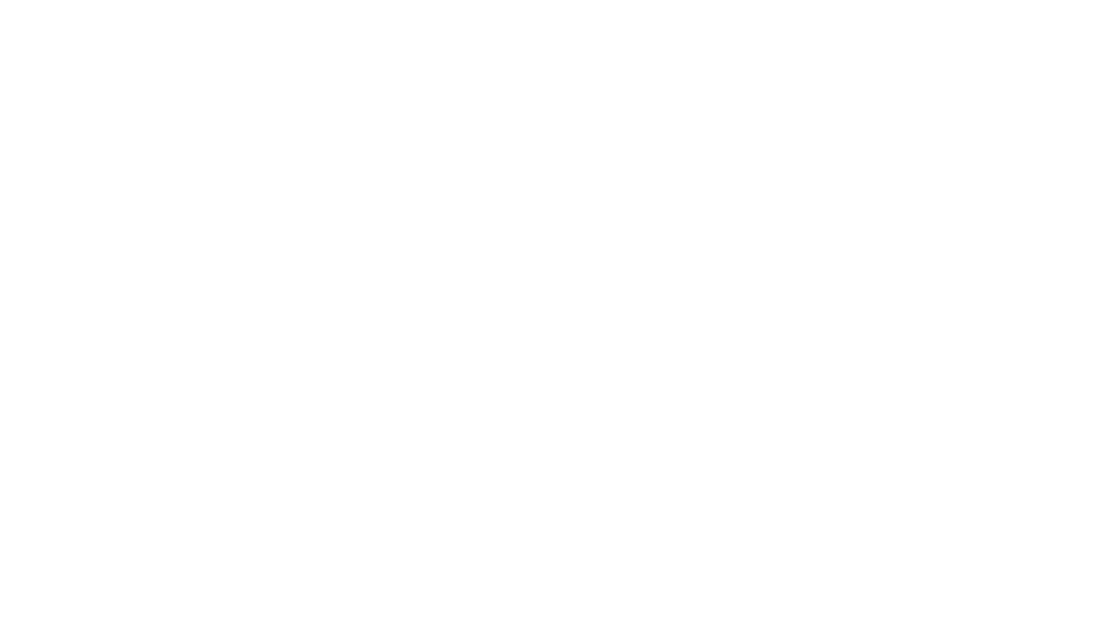 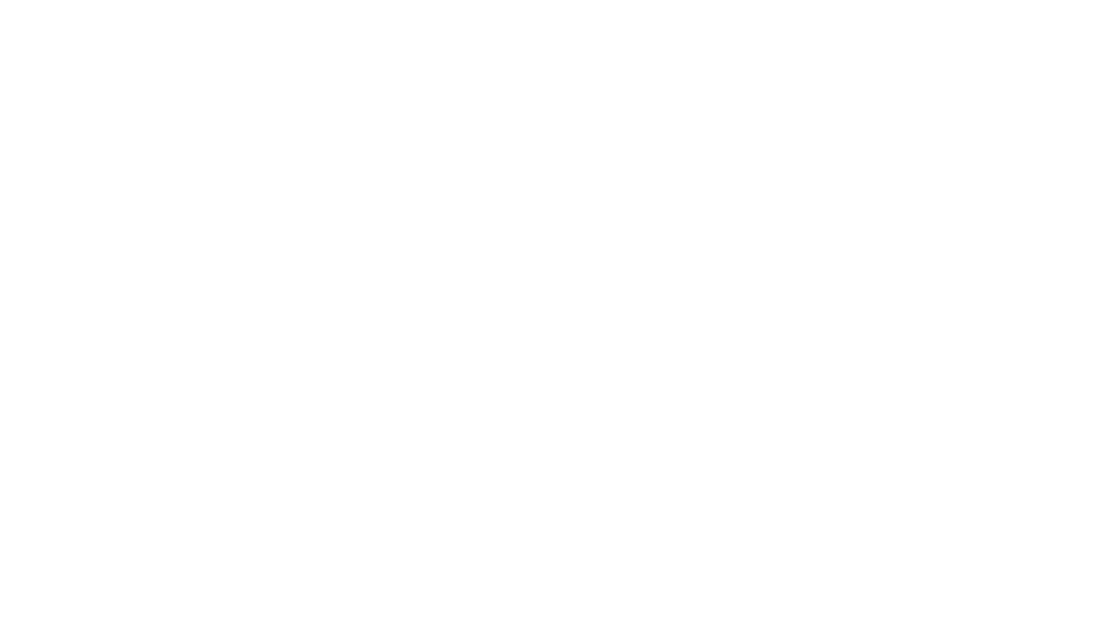 & the Constitution
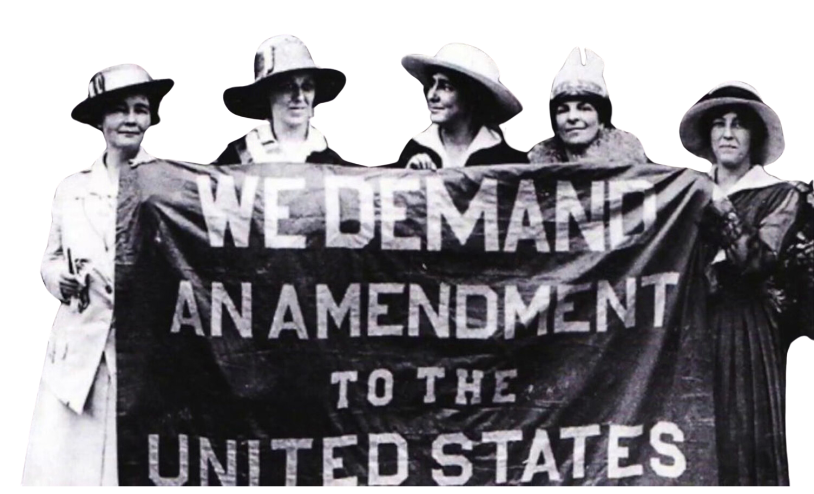 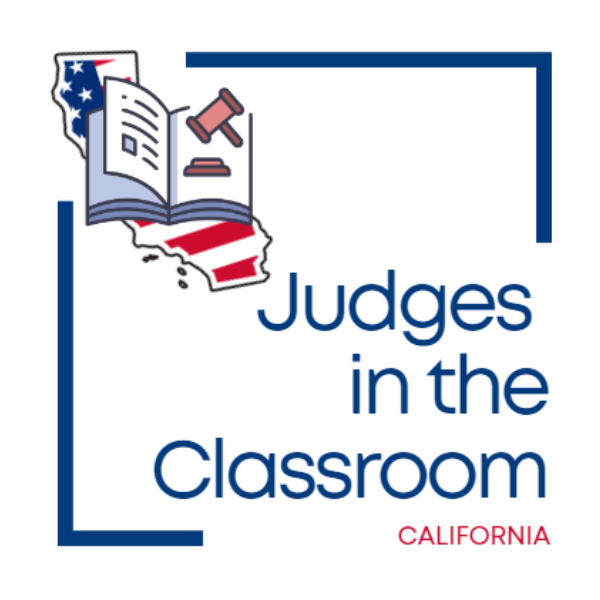 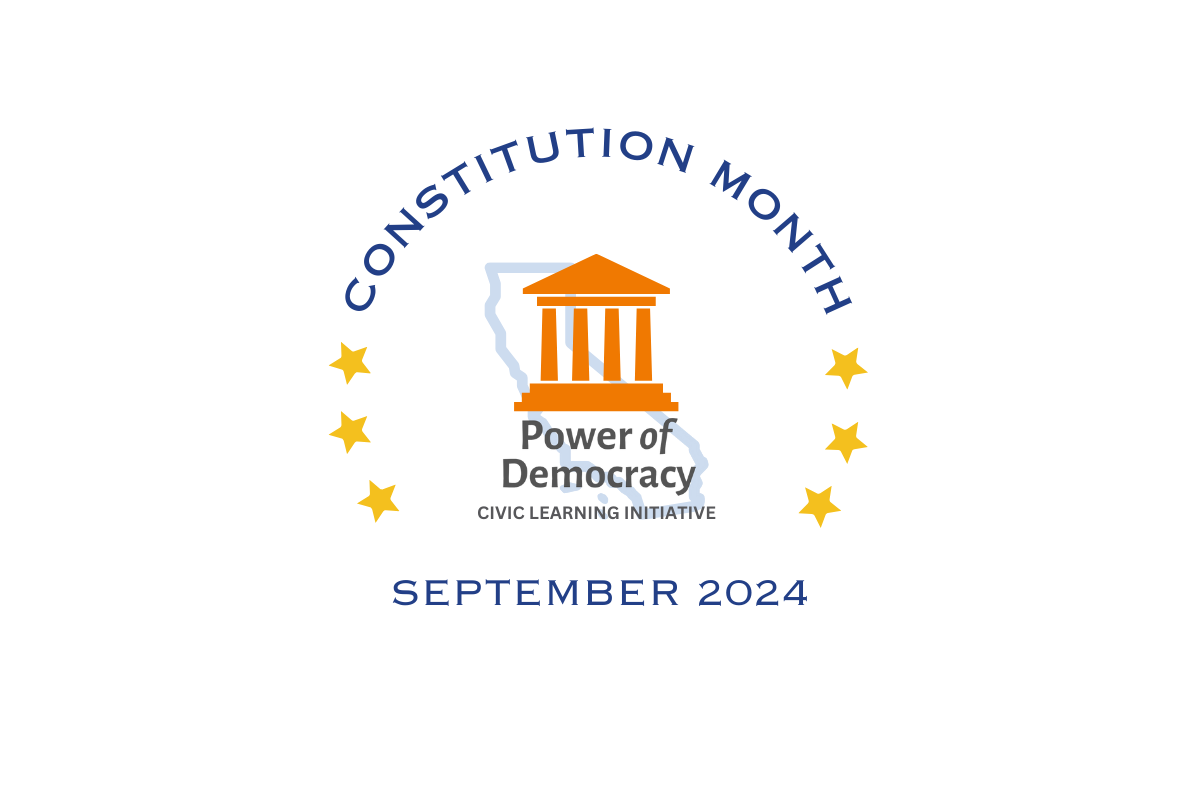 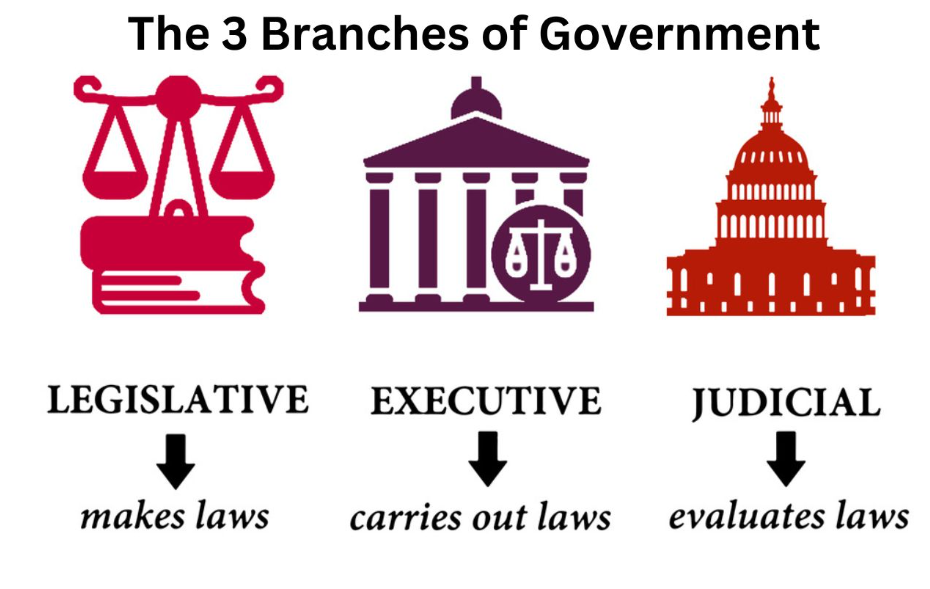 September 17, 1787
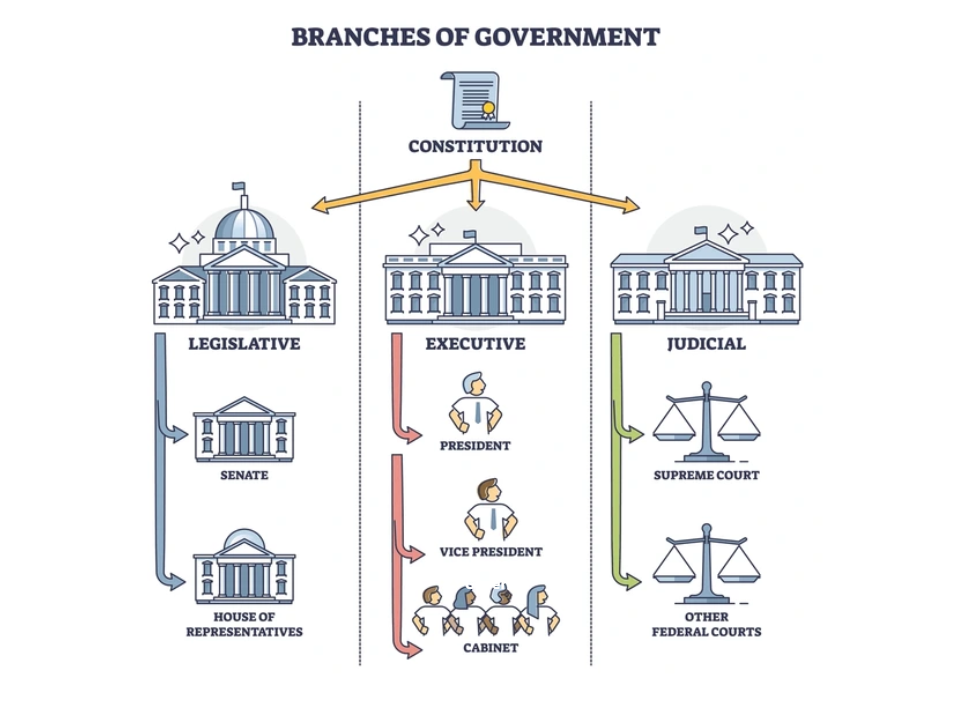 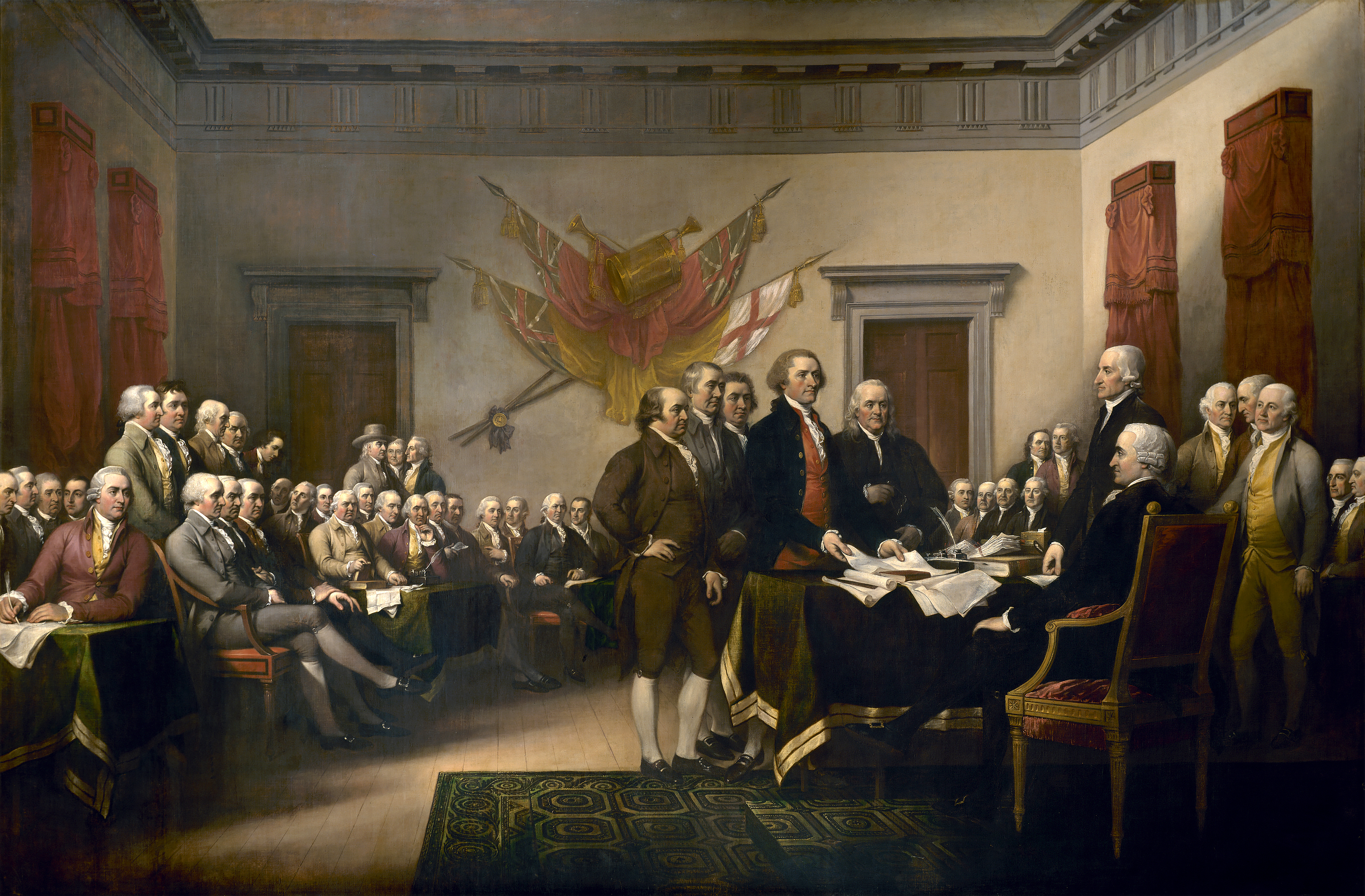 Governance in Colonial Times
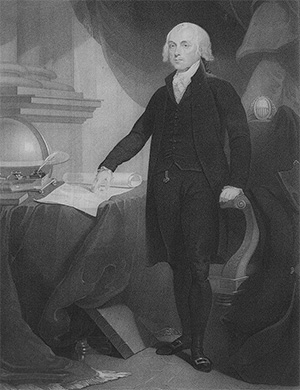 “The right of suffrage is a fundamental Article in Republican Constitutions. The regulation of it is, at the same time, a task of peculiar delicacy. Allow the right [to vote] exclusively to property [owners], and the rights of persons may be oppressed... . Extend it equally to all, and the rights of property [owners] ...may be overruled by a majority without property....”
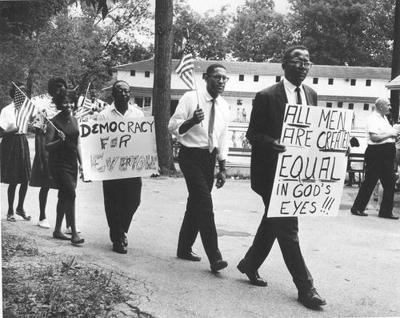 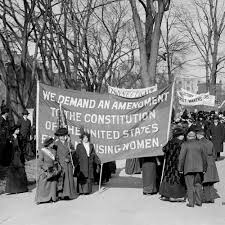 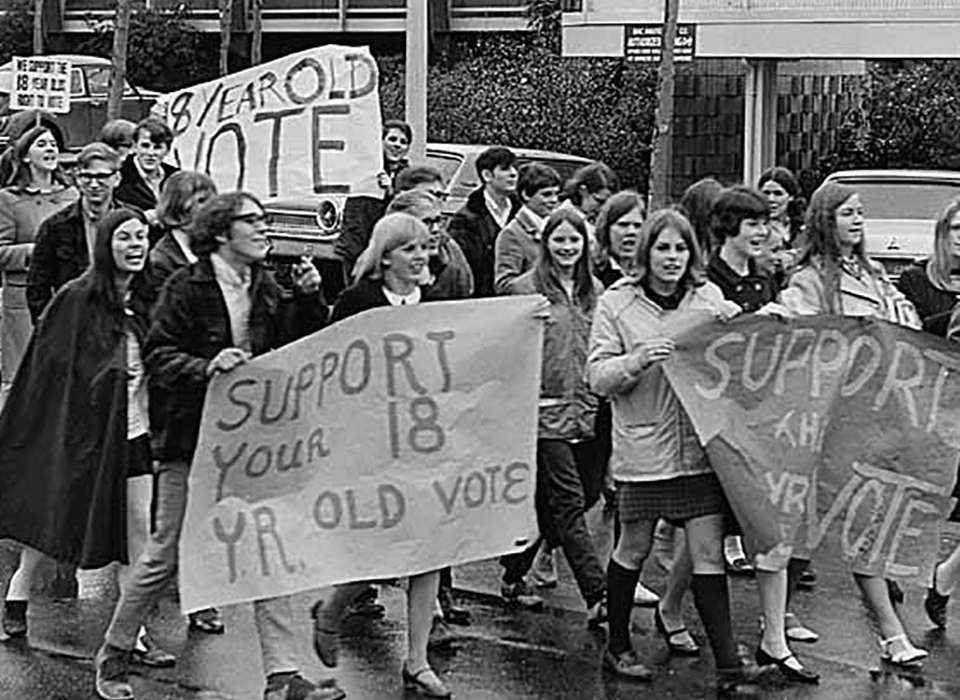 Reconstruction Era (1865-1877)
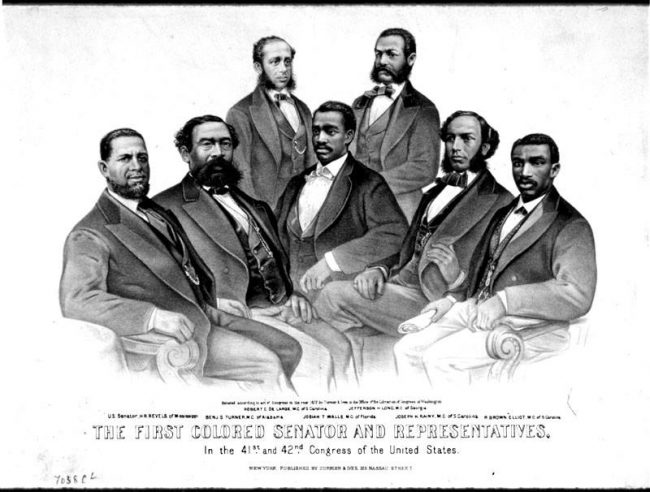 Sixteen Black men were elected to Congress.
More than 600 Black men entered into southern state legislatures, and hundreds to local government positions. By 1877, almost 2,000 Black men held a political office.
14th Amendment: Citizenship (1868)
Citizenship is granted to “all persons born or naturalized in the United States”
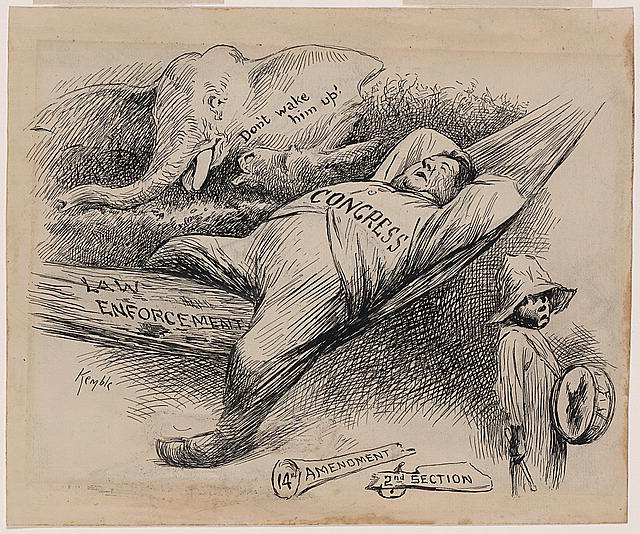 Further, it forbids states from denying any person "life, liberty or property, without due process of law" or to "deny to any person within its jurisdiction the equal protection of the laws.”
July 9, 1868
15th Amendment: Voting Rights for African American Men (1870)
1870: 15th Amendment
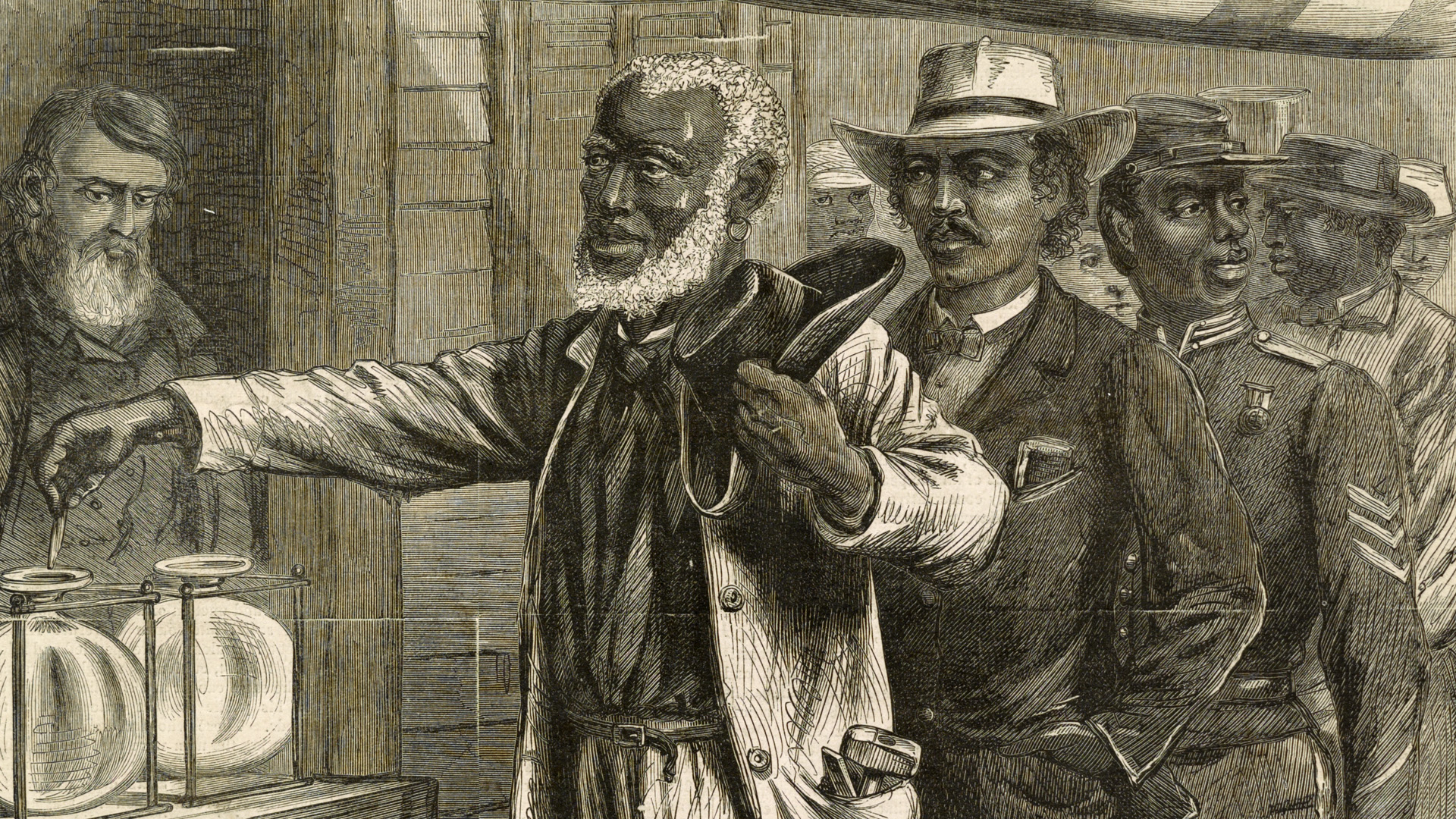 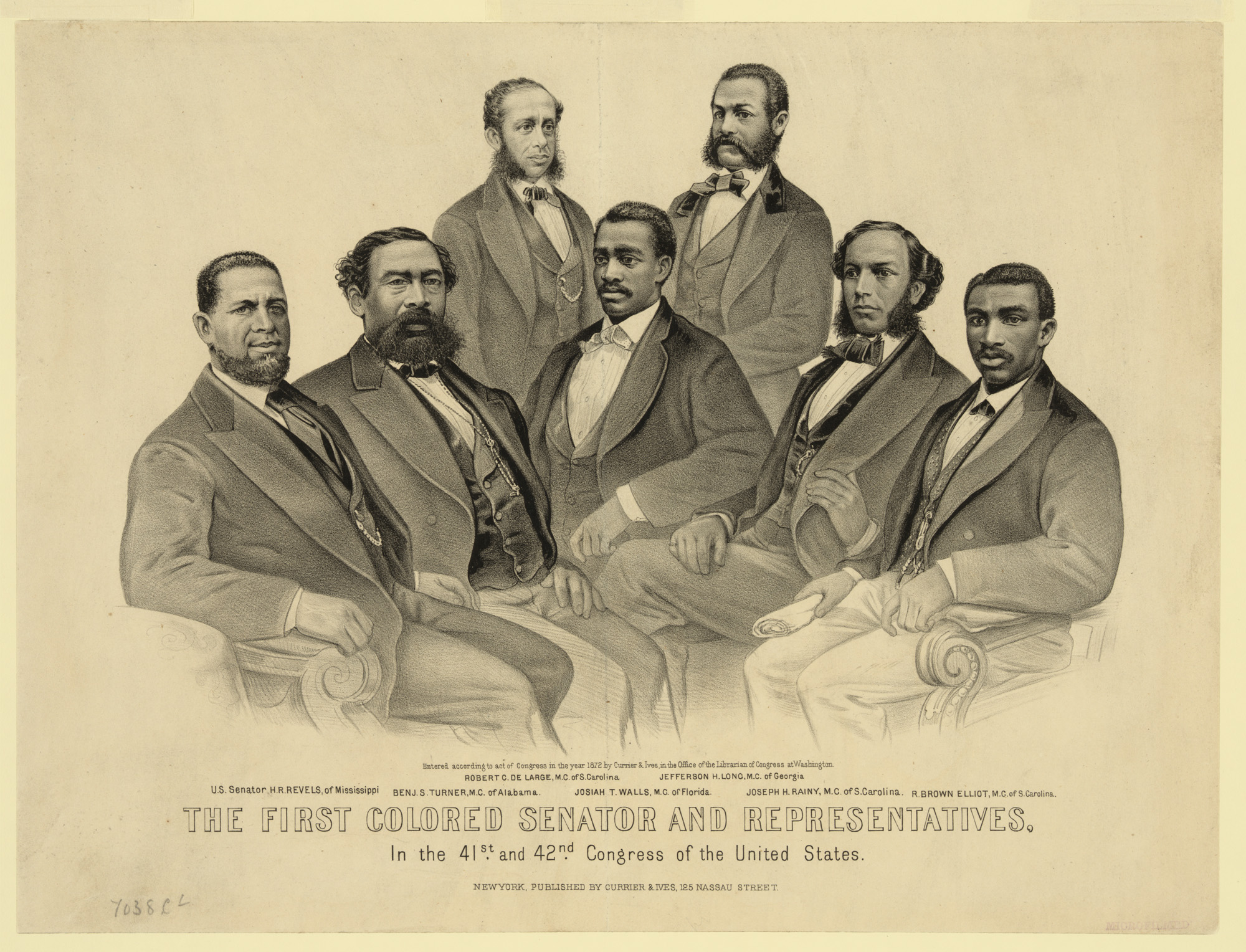 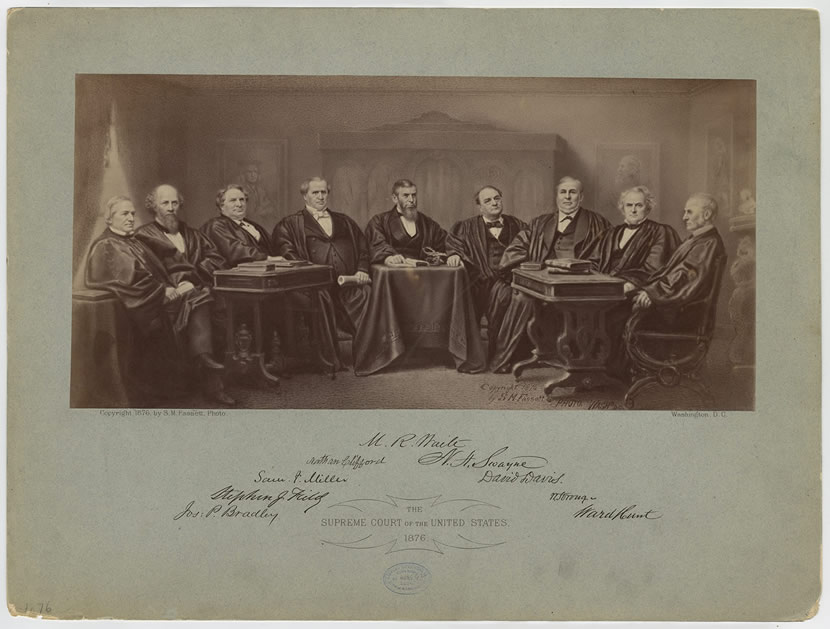 United States v. Cruikshank (1876)
United States v. Reese (1876)
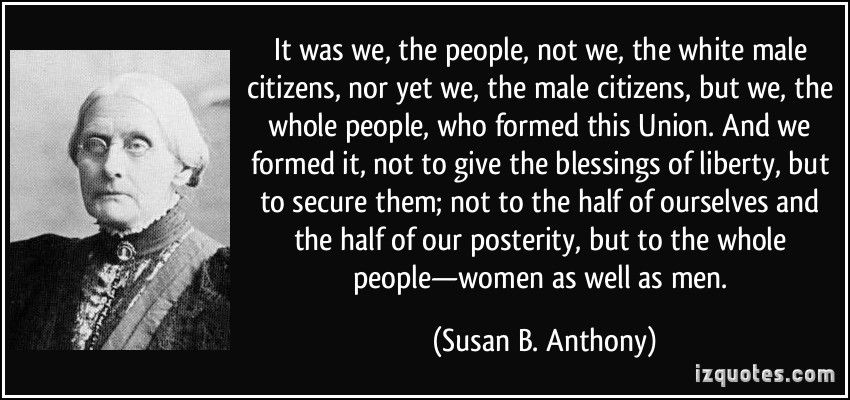 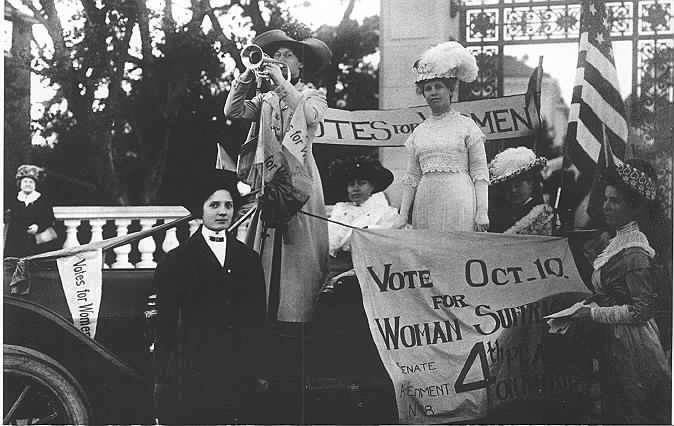 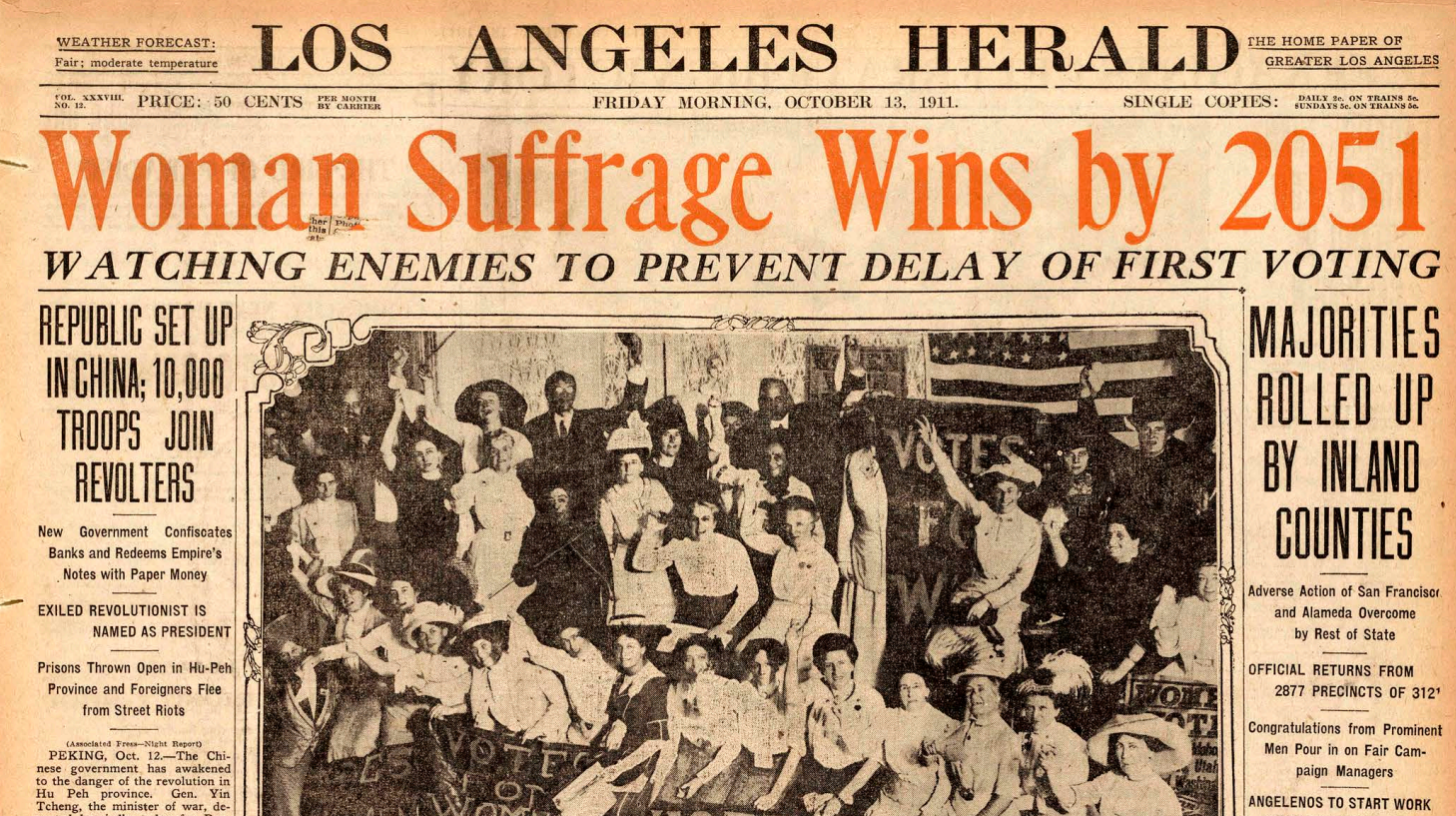 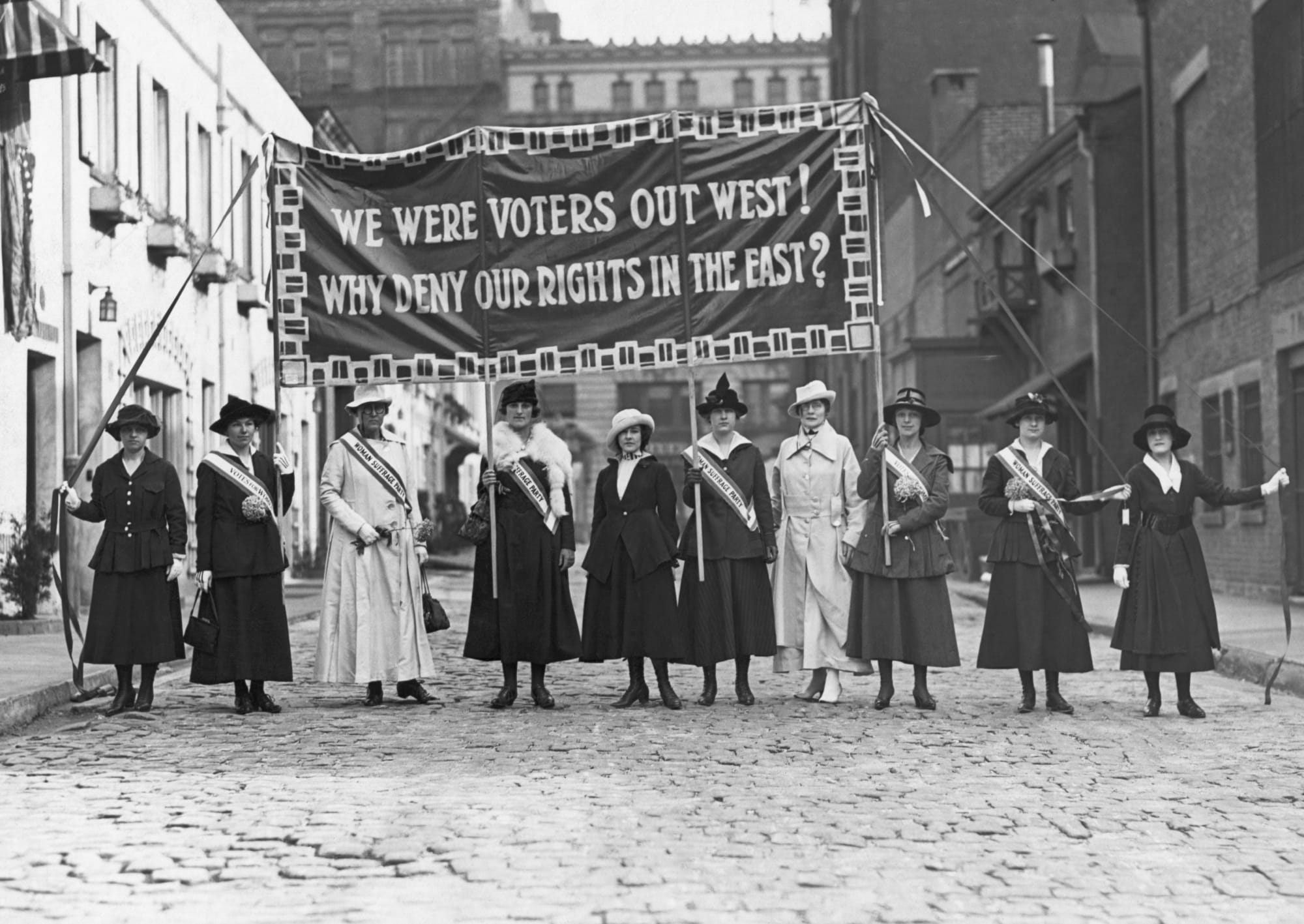 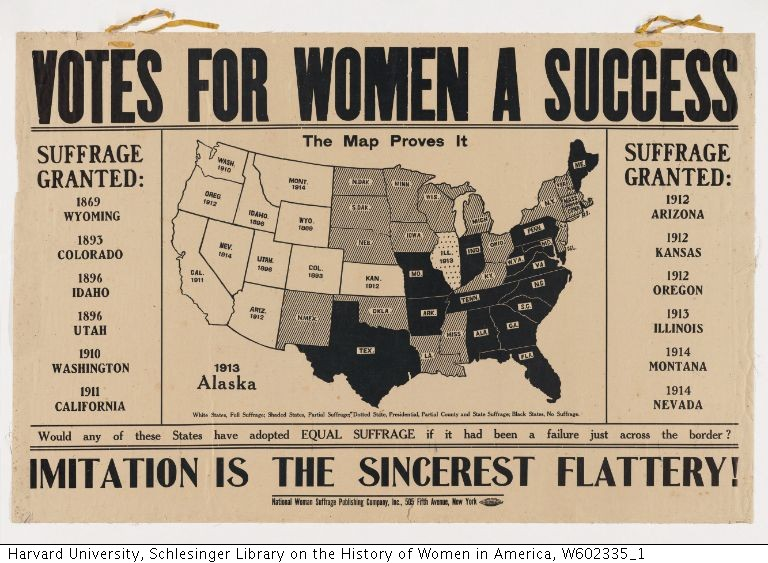 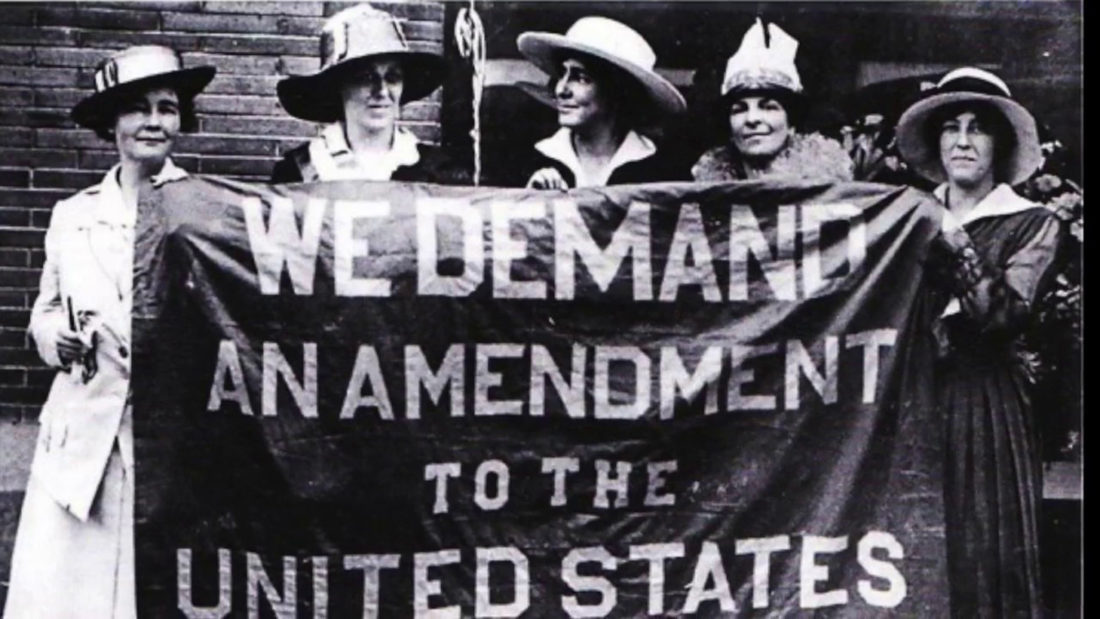 19th Amendment: Voting Rights for Women (1920)
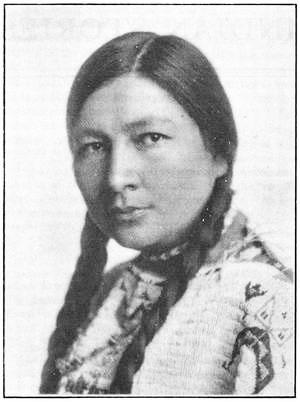 “In the land that was once his own—America. There never was a time more opportune than now for America to enfranchise the Red man!” -Zitkála-Šá (1919)
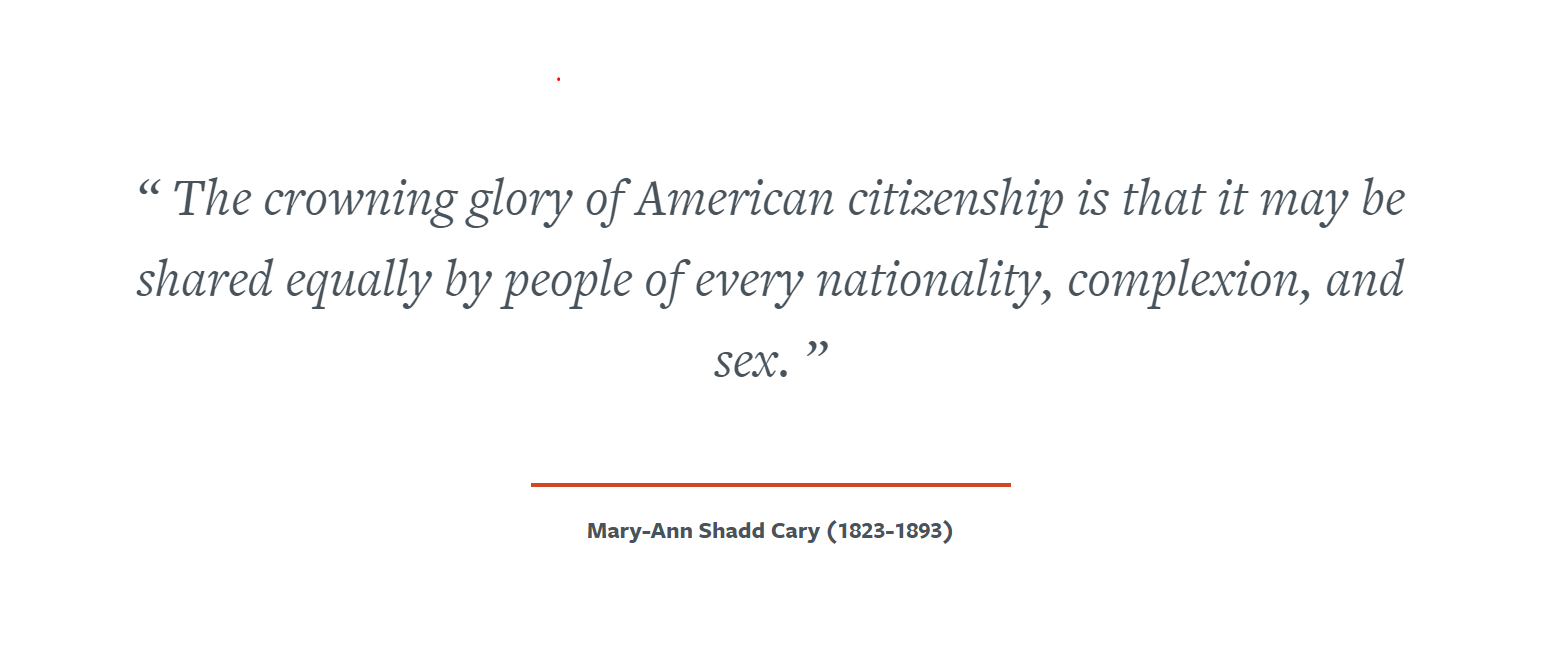 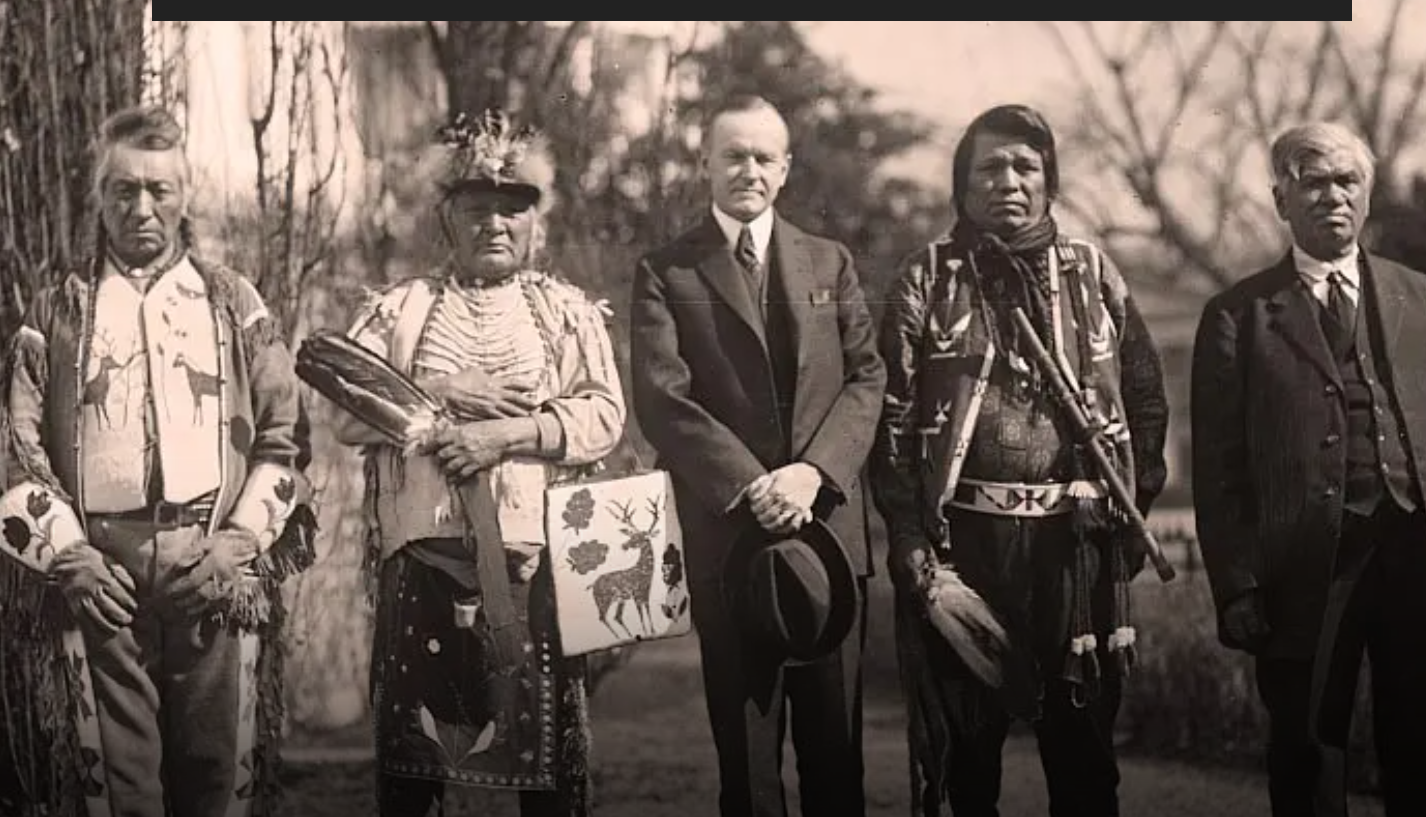 Indian Citizenship Act (1924)
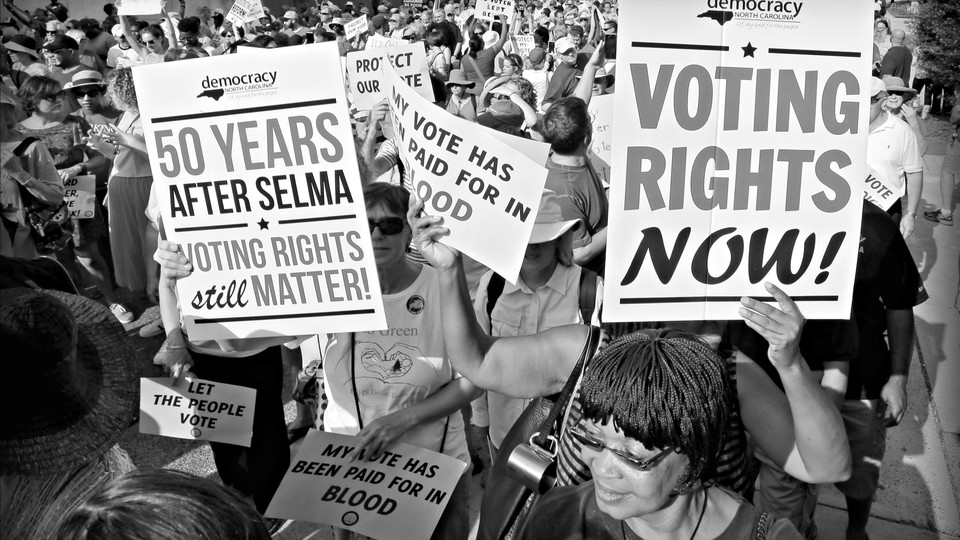 Civil Rights Act (1965)
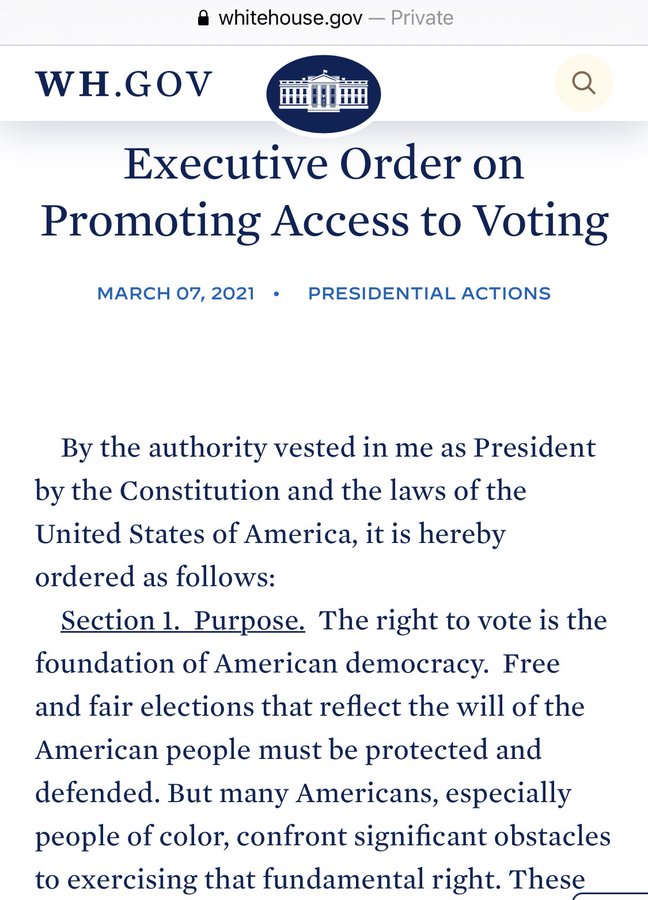 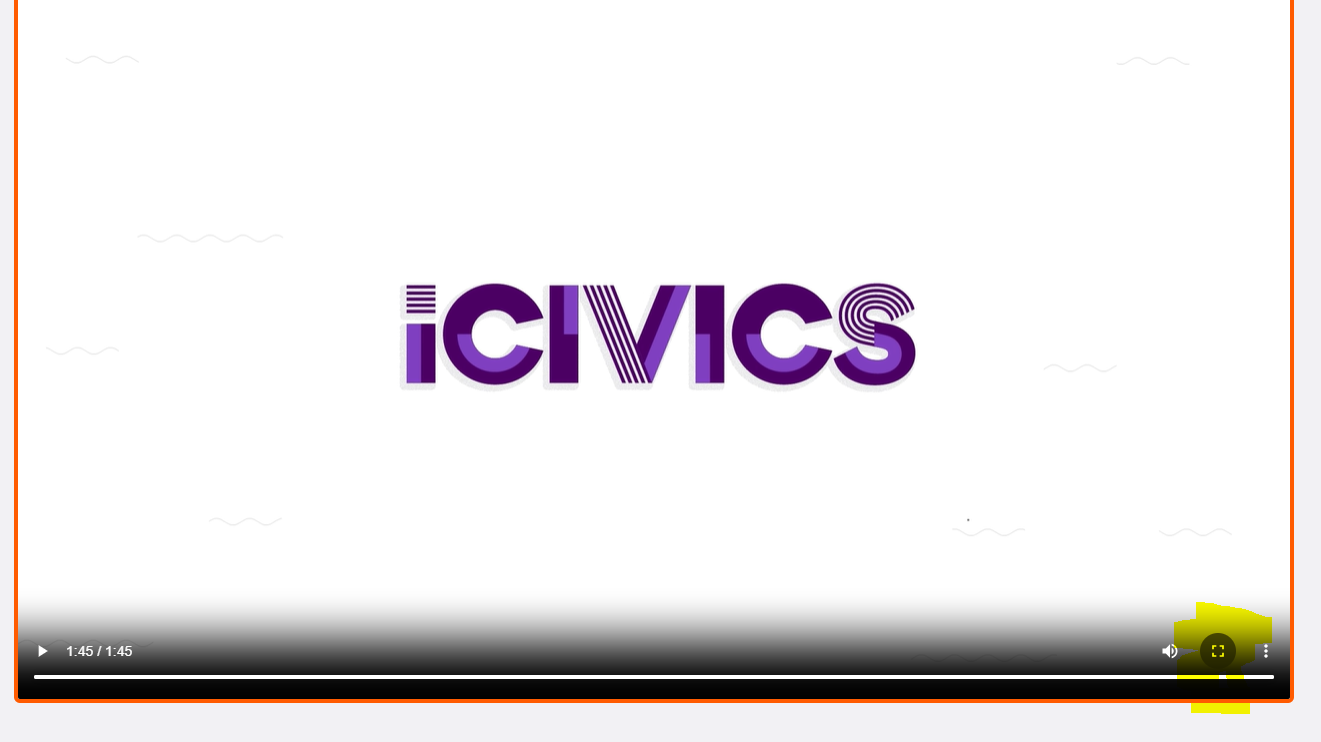 November 5, 2024, General Election
The last day to register to vote is October 21, 2024.
All California active registered voters will receive a vote-by-mail ballot for the November 5, 2024, General Election.
County elections office will begin mailing ballots by October 7, 2024.
Ballot drop-off locations open on October 8, 2024.
Vote-by-mail ballots can be returned by mail, at a drop-off location, or your county elections office.
Vote centers open for early in-person voting in all Voter’s Choice Act counties beginning on October 26, 2024.
Vote-by-mail ballots must be postmarked on or before Election Day and received by November 12, 2024.
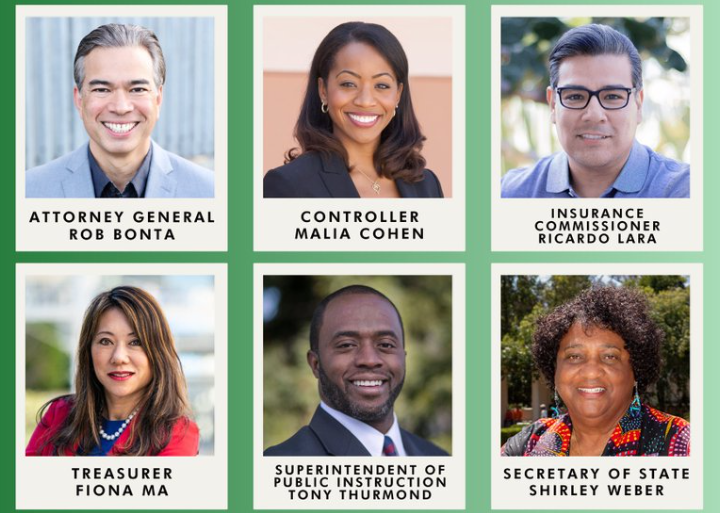 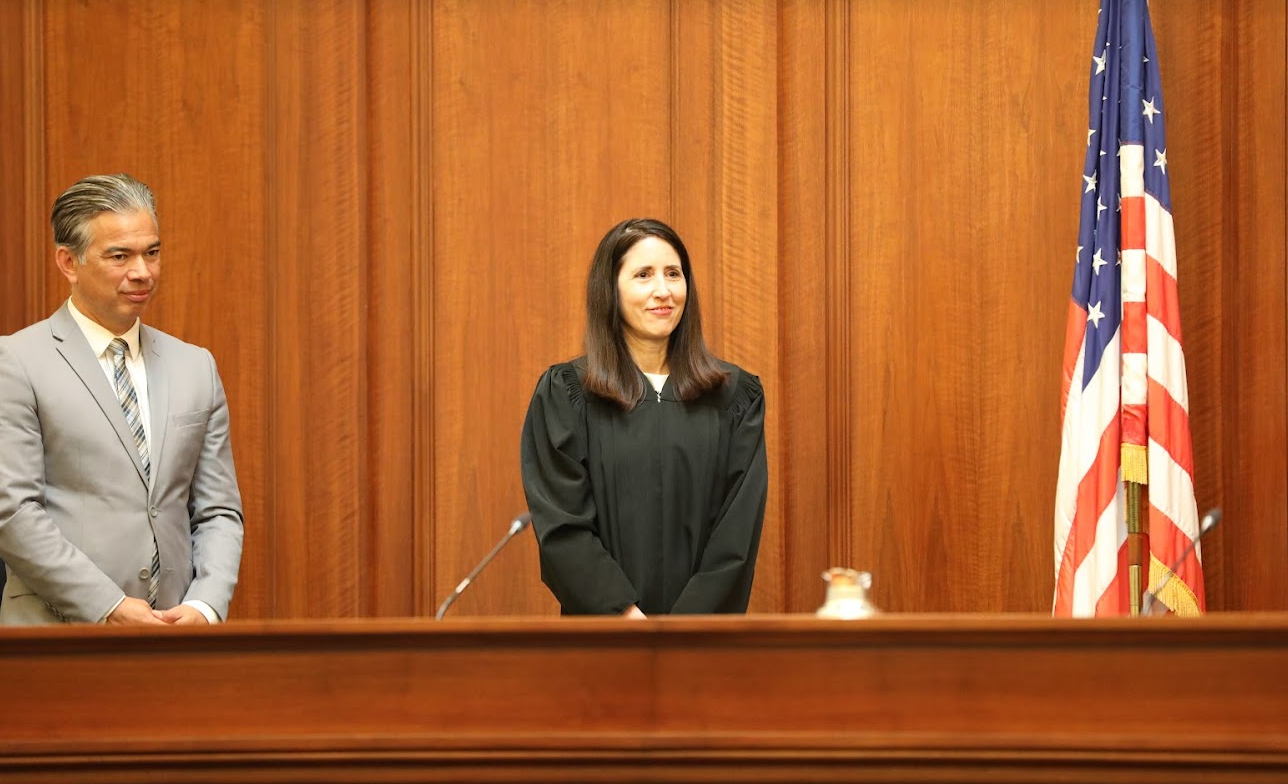 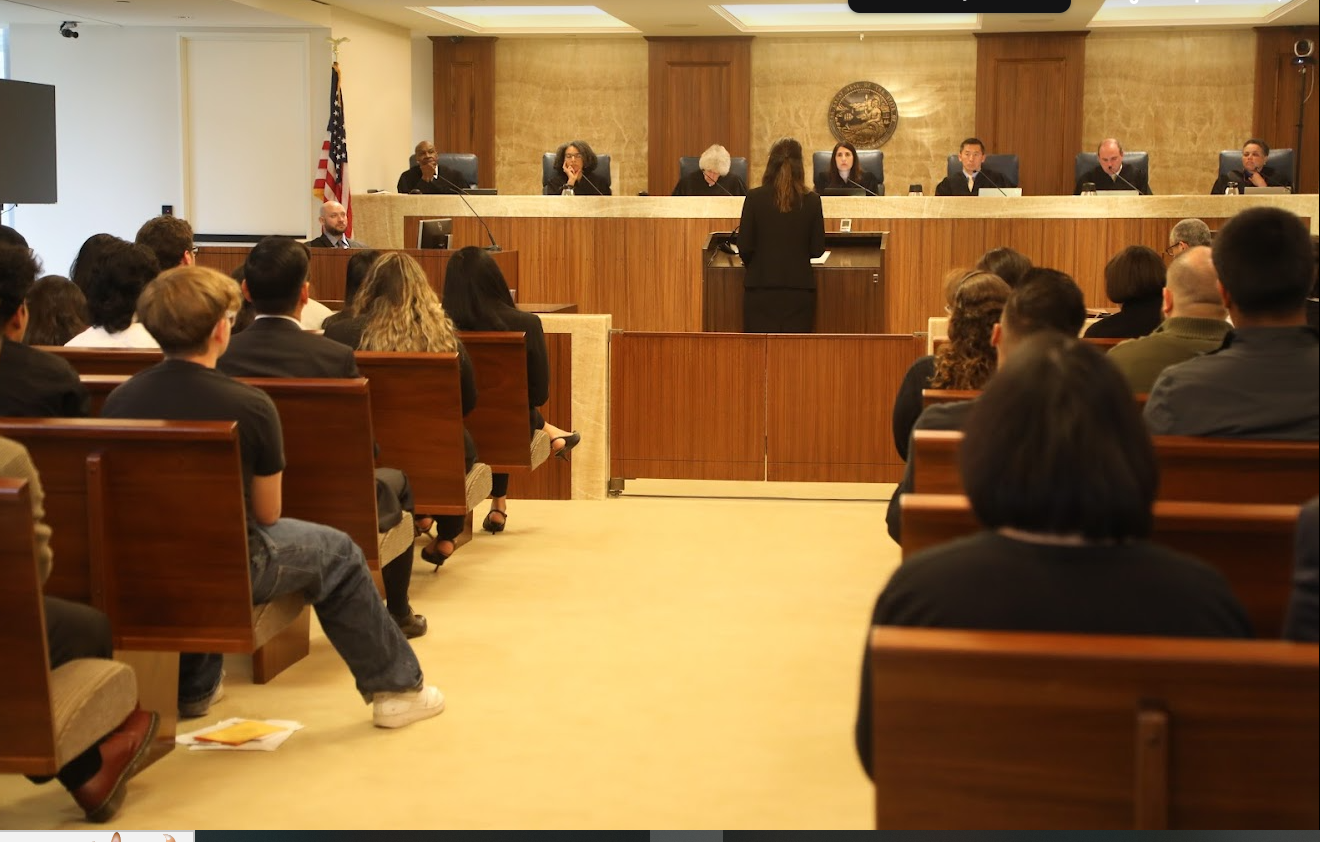 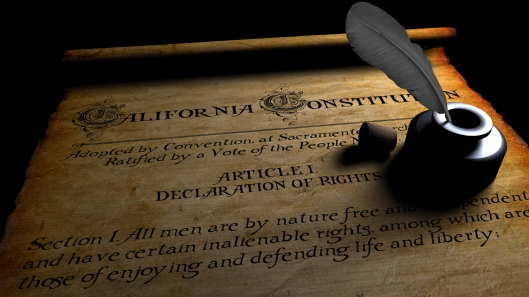 “All judges, whether elected initially to an open seat or appointed by the Governor and then elected, serve six-year terms that commence in early January following their election. All elected judges must stand for reelection at the end of their six-year term.
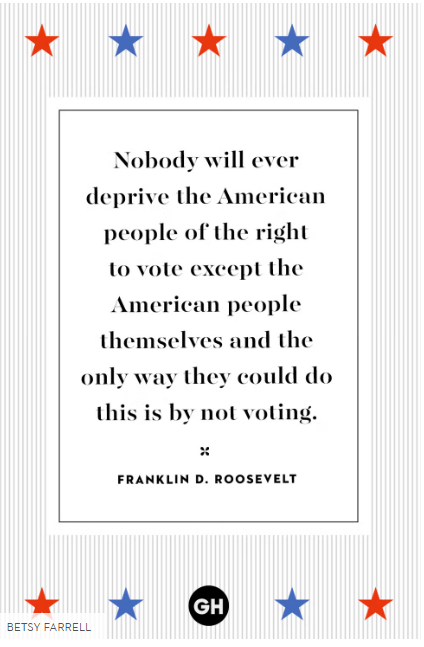